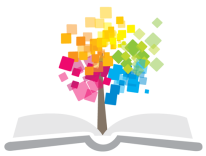 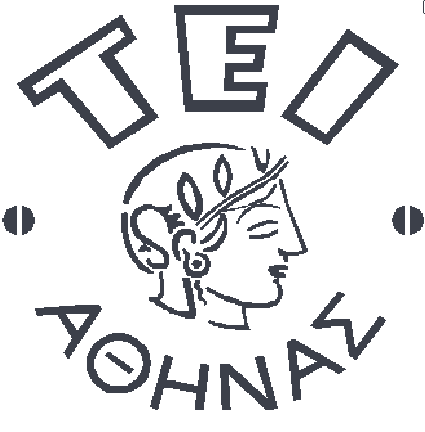 Ανοικτά Ακαδημαϊκά Μαθήματα στο ΤΕΙ Αθήνας
Τεχνικές Μάλαξης (Ε)
Ενότητα 3: Συνδετικός ιστός - Εφαρμογές
Δωροθέα Μακρυγιάννη Pt MSc
Τμήμα Φυσικοθεραπείας
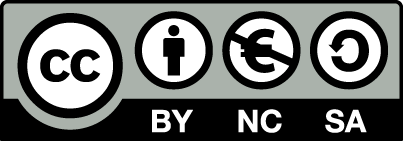 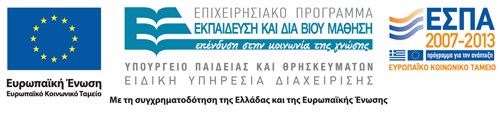 Τεχνικές Μάλαξης
Οι τεχνικές της μάλαξης διακρίνονται σε:
 Δυτικές θεραπευτικές προσεγγίσεις ,όπως:
 Σουηδική μάλαξη
 Κλασική μάλαξη
 Κινητοποίηση μαλακών μορίων
 Μάλαξη συνδετικού ιστού
 Ειδικές ανατρίψεις 
 Μυοπεριτοναϊκή αποδέσμευση
Ανατολικές θεραπευτικές προσεγγίσεις, όπως:
 accupressure
 shiatsu και άλλα.
1
Θεραπευτική Εφαρμογή
Σε μια θεραπευτική εφαρμογή γίνεται πρόοδος:
από μια επιφανειακή παρέμβαση με τα χέρια (αυτόνομο νευρικό σύστημα)
σε μια βαθύτερη προσέγγιση πάλι με τα χέρια.
2
Συνδετικός Ιστός 1/2
Ο συνδετικός ιστός οργανώνεται με συγκεκριμένη δομή, ως χαλαρός συνδετικός ιστός.
Περιβάλλει τα αγγεία, τα νεύρα και αποτελεί δομικό υλικό των οργάνων. 
Γύρω από τους μύες σχηματίζει το επιμύιο.
Υποστηρίζει, νεύρα, αγγεία, λεμφαδένες.
Σχηματίζει τις επιφανειακές και τις σε βάθος περιτονίες. 
Οι βαθειές περιτονίες περιβάλλουν μύες, προσαρτώνται στα οστά και συντήκονται με το περιόστεο.
3
Συνδετικός Ιστός 2/2
Ο χαλαρός άτυπος συνδετικός ιστός είναι σχηματισμός αραιός, σε πολλές διαφορετικές διευθύνσεις με περισσότερη θεμέλια ουσία.
Είναι ο περισσότερο ελαστικός ιστός (κινητοποίηση).
Οι μυοτενοντώδεις συνδέσεις, οι τένοντες, οι σύνδεσμοι, οι προσφύσεις των αρθρικών θυλάκων στα οστά είναι ινομυώδεις ιστοί. 
Οι συχνότεροι τραυματισμοί γίνονται με έμφαση στην μυοτενοντώδη σύνδεση.
4
Μυοτενοντώδης Σύνδεση
Η μυοτενοντώδης σύνδεση υπάρχει στο τέλος των επιμήκων κυλινδρικών ινών των σκελετικών μυών.
Η κυτταρική μεμβράνη σχηματίζει συνεχείς διεισδύσεις μεταξύ των μεσοκυττάριων παραγόντων των μυϊκών ινών και των εξωκυττάριων παραγόντων του συνδετικού ιστού.
Η κυτταρική μεμβράνη αναδιπλώνεται επιτρέποντας την διαπλοκή των συσταλτών μεσοκυττάριων παραγόντων με τους εξωκυττάριους παράγοντες.
Επούλωση - Ίνωση
Η ελαττωμένη ελαστικότητα των τελευταίων σαρκομερίων καθιστά τον ιστό πιο ευάλωτο στους τραυματισμούς.
Η επούλωση αποτελεί γραμμική διαδικασία:
Αναγέννηση στην περιοχή του άμεσου προβλήματος.
Εντοπισμένη απάντηση, διαδικασία περιορισμένη στο τραύμα.
 Η ίνωση αποτελεί κυκλική διαδικασία: 
Ινώδεις αλλαγές γύρω από τον ιστό επούλωσης.
Ομοιογενής αλλαγή στην δομή του συνδετικού ιστού.
Έλλειψη ελαστικότητας συνολικά του ιστού.
6
Ίνωση
Η ίνωση συνεχίζεται όσο υπάρχει ο ερεθιστικός παράγων. 
Η έλλειψη ελαστικότητας είναι συνέπεια του τραυματισμού.
Η ωρίμανση του ιστού στο τελευταίο στάδιο εκφράζει την ισχυροποίηση των ινών του κολλαγόνου σε επίδραση εξωτερικών δυνάμεων (χειρισμοί μάλαξης - διάταση).
7
Ενδείξεις
Συστηματικοί θεραπευτικοί και λειτουργικοί χειρισμοί επιδρούν:
στην ροή του αίματος,
σε αγγειακές αλλαγές,
στην διαστολή των τριχοειδών αγγείων,
στον μεταβολισμό. 
Ενδείκνυται λοιπόν η μάλαξη για:
αύξηση μεταβολισμού,
αύξηση θερμοκρασίας,
αύξηση κυκλοφορίας.
8
Τέλος Ενότητας
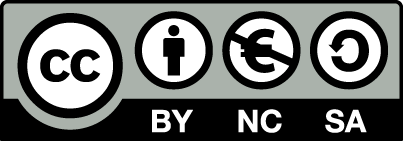 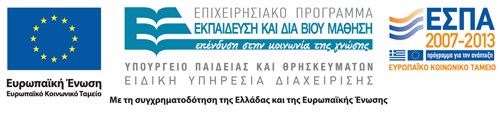 Σημειώματα
Σημείωμα Αναφοράς
Copyright Τεχνολογικό Εκπαιδευτικό Ίδρυμα Αθήνας, Δωροθέα Μακρυγιάννη 2014. Δωροθέα Μακρυγιάννη. «Τεχνικές Μάλαξης (Ε). Ενότητα 3: Συνδετικός ιστός - Εφαρμογές». Έκδοση: 1.0. Αθήνα 2014. Διαθέσιμο από τη δικτυακή διεύθυνση: ocp.teiath.gr.
Σημείωμα Αδειοδότησης
Το παρόν υλικό διατίθεται με τους όρους της άδειας χρήσης Creative Commons Αναφορά, Μη Εμπορική Χρήση Παρόμοια Διανομή 4.0 [1] ή μεταγενέστερη, Διεθνής Έκδοση. Εξαιρούνται τα αυτοτελή έργα τρίτων π.χ. φωτογραφίες, διαγράμματα κ.λ.π., τα οποία εμπεριέχονται σε αυτό. Οι όροι χρήσης των έργων τρίτων επεξηγούνται στη διαφάνεια «Επεξήγηση όρων χρήσης έργων τρίτων». 
Τα έργα για τα οποία έχει ζητηθεί άδεια αναφέρονται στο «Σημείωμα Χρήσης Έργων Τρίτων».
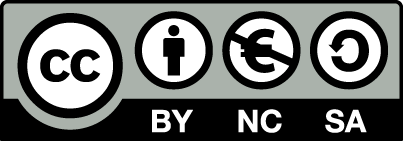 [1] http://creativecommons.org/licenses/by-nc-sa/4.0/ 
Ως Μη Εμπορική ορίζεται η χρήση:
που δεν περιλαμβάνει άμεσο ή έμμεσο οικονομικό όφελος από την χρήση του έργου, για το διανομέα του έργου και αδειοδόχο
που δεν περιλαμβάνει οικονομική συναλλαγή ως προϋπόθεση για τη χρήση ή πρόσβαση στο έργο
που δεν προσπορίζει στο διανομέα του έργου και αδειοδόχο έμμεσο οικονομικό όφελος (π.χ. διαφημίσεις) από την προβολή του έργου σε διαδικτυακό τόπο
Ο δικαιούχος μπορεί να παρέχει στον αδειοδόχο ξεχωριστή άδεια να χρησιμοποιεί το έργο για εμπορική χρήση, εφόσον αυτό του ζητηθεί.
Επεξήγηση όρων χρήσης έργων τρίτων
Δεν επιτρέπεται η επαναχρησιμοποίηση του έργου, παρά μόνο εάν ζητηθεί εκ νέου άδεια από το δημιουργό.
©
διαθέσιμο με άδεια CC-BY
Επιτρέπεται η επαναχρησιμοποίηση του έργου και η δημιουργία παραγώγων αυτού με απλή αναφορά του δημιουργού.
διαθέσιμο με άδεια CC-BY-SA
Επιτρέπεται η επαναχρησιμοποίηση του έργου με αναφορά του δημιουργού, και διάθεση του έργου ή του παράγωγου αυτού με την ίδια άδεια.
διαθέσιμο με άδεια CC-BY-ND
Επιτρέπεται η επαναχρησιμοποίηση του έργου με αναφορά του δημιουργού. 
Δεν επιτρέπεται η δημιουργία παραγώγων του έργου.
διαθέσιμο με άδεια CC-BY-NC
Επιτρέπεται η επαναχρησιμοποίηση του έργου με αναφορά του δημιουργού. 
Δεν επιτρέπεται η εμπορική χρήση του έργου.
Επιτρέπεται η επαναχρησιμοποίηση του έργου με αναφορά του δημιουργού
και διάθεση του έργου ή του παράγωγου αυτού με την ίδια άδεια.
Δεν επιτρέπεται η εμπορική χρήση του έργου.
διαθέσιμο με άδεια CC-BY-NC-SA
διαθέσιμο με άδεια CC-BY-NC-ND
Επιτρέπεται η επαναχρησιμοποίηση του έργου με αναφορά του δημιουργού.
Δεν επιτρέπεται η εμπορική χρήση του έργου και η δημιουργία παραγώγων του.
διαθέσιμο με άδεια 
CC0 Public Domain
Επιτρέπεται η επαναχρησιμοποίηση του έργου, η δημιουργία παραγώγων αυτού και η εμπορική του χρήση, χωρίς αναφορά του δημιουργού.
Επιτρέπεται η επαναχρησιμοποίηση του έργου, η δημιουργία παραγώγων αυτού και η εμπορική του χρήση, χωρίς αναφορά του δημιουργού.
διαθέσιμο ως κοινό κτήμα
χωρίς σήμανση
Συνήθως δεν επιτρέπεται η επαναχρησιμοποίηση του έργου.
Διατήρηση Σημειωμάτων
Οποιαδήποτε αναπαραγωγή ή διασκευή του υλικού θα πρέπει να συμπεριλαμβάνει:
το Σημείωμα Αναφοράς
το Σημείωμα Αδειοδότησης
τη δήλωση Διατήρησης Σημειωμάτων
το Σημείωμα Χρήσης Έργων Τρίτων (εφόσον υπάρχει)
μαζί με τους συνοδευόμενους υπερσυνδέσμους.
Χρηματοδότηση
Το παρόν εκπαιδευτικό υλικό έχει αναπτυχθεί στo πλαίσιo του εκπαιδευτικού έργου του διδάσκοντα.
Το έργο «Ανοικτά Ακαδημαϊκά Μαθήματα στο Πανεπιστήμιο Αθηνών» έχει χρηματοδοτήσει μόνο την αναδιαμόρφωση του εκπαιδευτικού υλικού. 
Το έργο υλοποιείται στο πλαίσιο του Επιχειρησιακού Προγράμματος «Εκπαίδευση και Δια Βίου Μάθηση» και συγχρηματοδοτείται από την Ευρωπαϊκή Ένωση (Ευρωπαϊκό Κοινωνικό Ταμείο) και από εθνικούς πόρους.
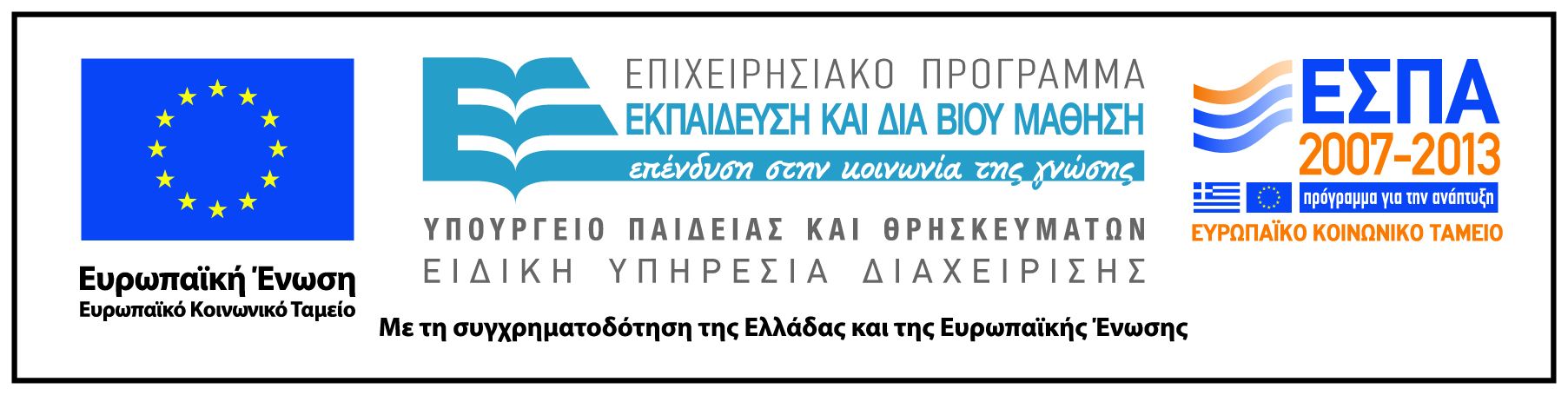